What can we do with millions of records?
Paper presented at:
‘FreeReg and FreeCen @ Twenty’: FreeUKGenealogy Conference, 2019
King’s Manor, University of York, 29/9/19

Dr Oliver Duke-Williams
o.duke-williams@ucl.ac.uk
@oliver_dw
www.ucl.ac.uk/dis/people/oliverdukewilliams
Typical FreeCen use case
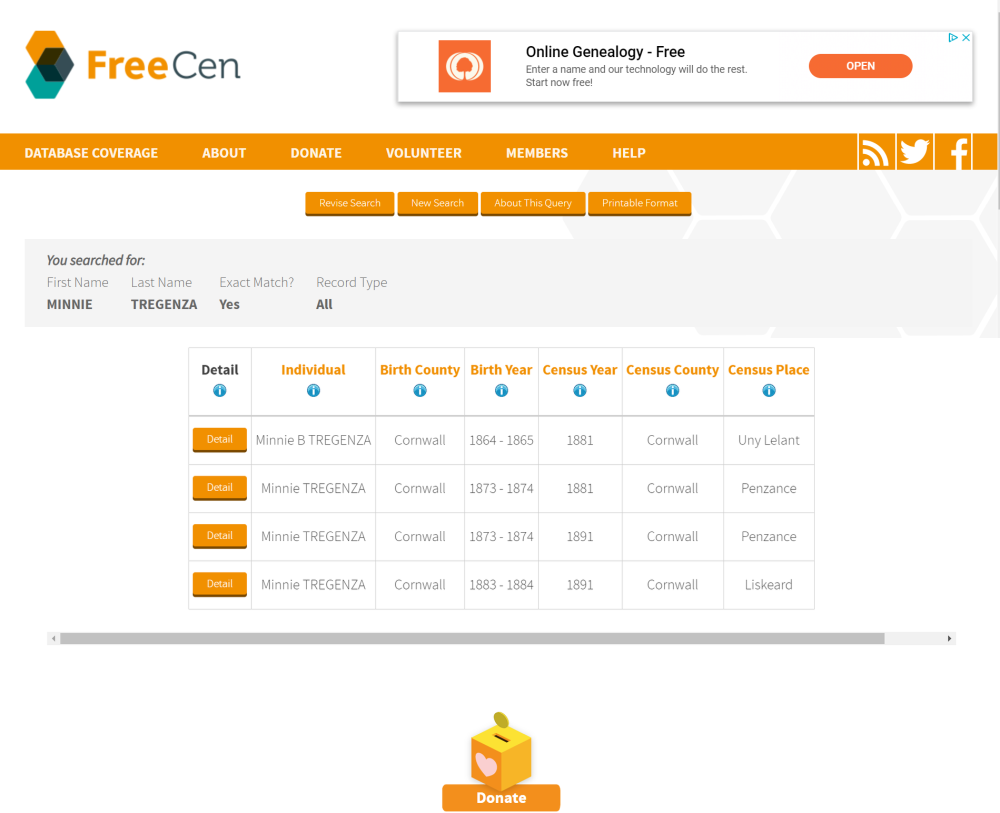 Source: freecen.org.uk
Finding more information about Minnie
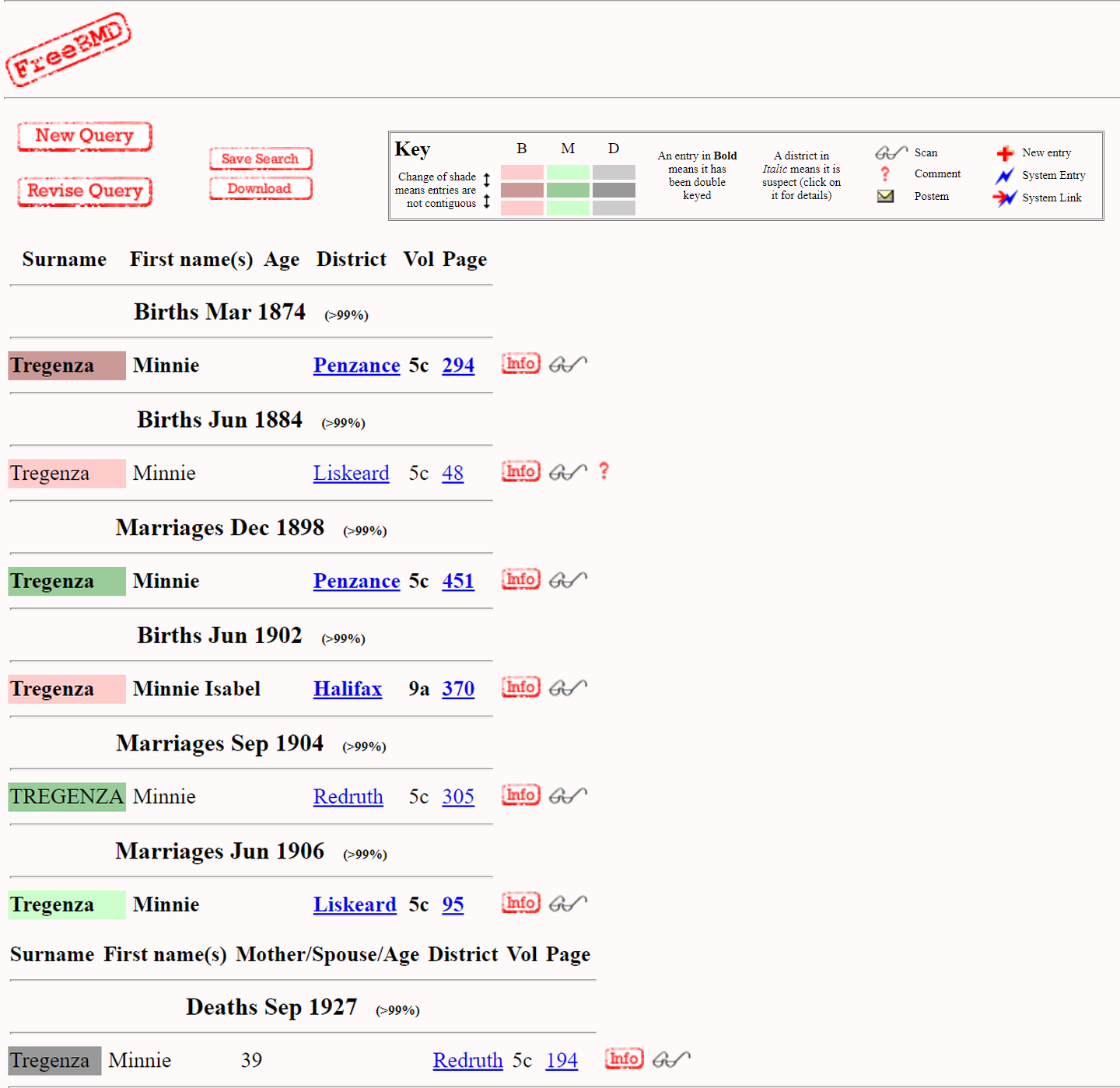 Source: freebmd.org.uk
[Speaker Notes: We will come back to Minnie one day]
FreeCen: Norfolk sample
Sample of raw data from 1861
c. 40,000 records in sample
423,000 records in county (100% transcription)
Source: freecen.org.uk
[Speaker Notes: Next few slides from an earlier bit of work, using a small sample of data]
County-of-birth of sample members
Generally, county coded as Registration County
‘Yorkshire’ as single county
General references to ‘England’, ‘Wales’, ‘Scotland’
Source: freecen.org.uk
Constructing new tables
It is possible to produce tables that were never published at the time
Multi-generational households
Link generation coding to ‘relation to head of household’
Identify earliest and latest generations per household
Aggregate over other constraints
Multi-generational households
Source: freecen.org.uk
Cornwall in FreeCEN
Cornwall is the only county that is 100% coded for the complete FreeCENrun
Source: freecen.org.uk
Female names, 1841
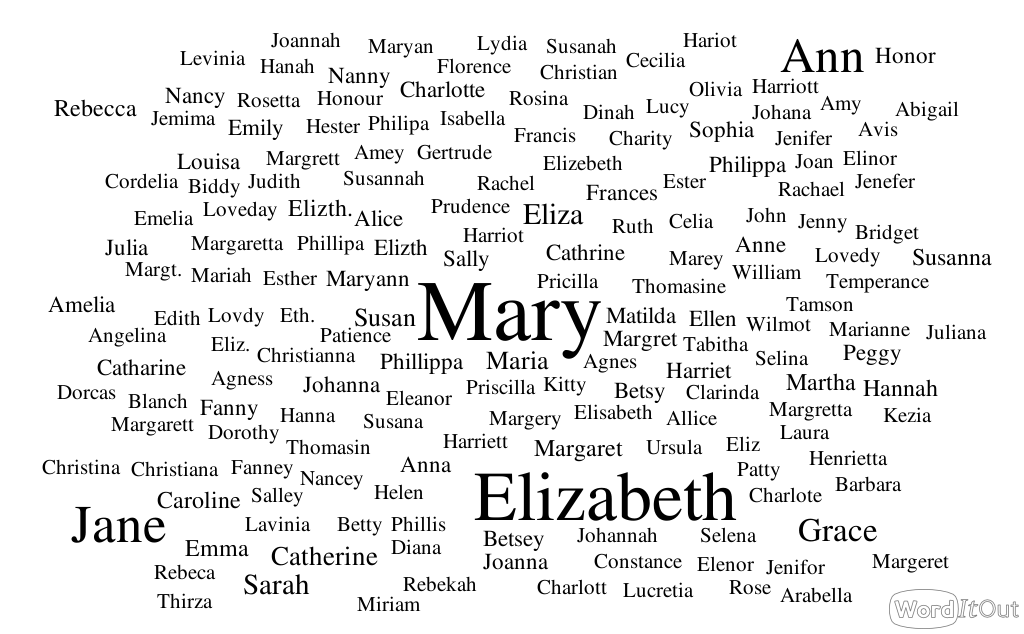 [Speaker Notes: A very simple example of using large numbers of records: what was the most common name recorded in a given census

Highlighted: Mary is the most common female name, with Elizabeth in second place. But note – there are also various abbreviations given of Elizabeth, not to mention variants such as Betsy.]
Female names, 1891
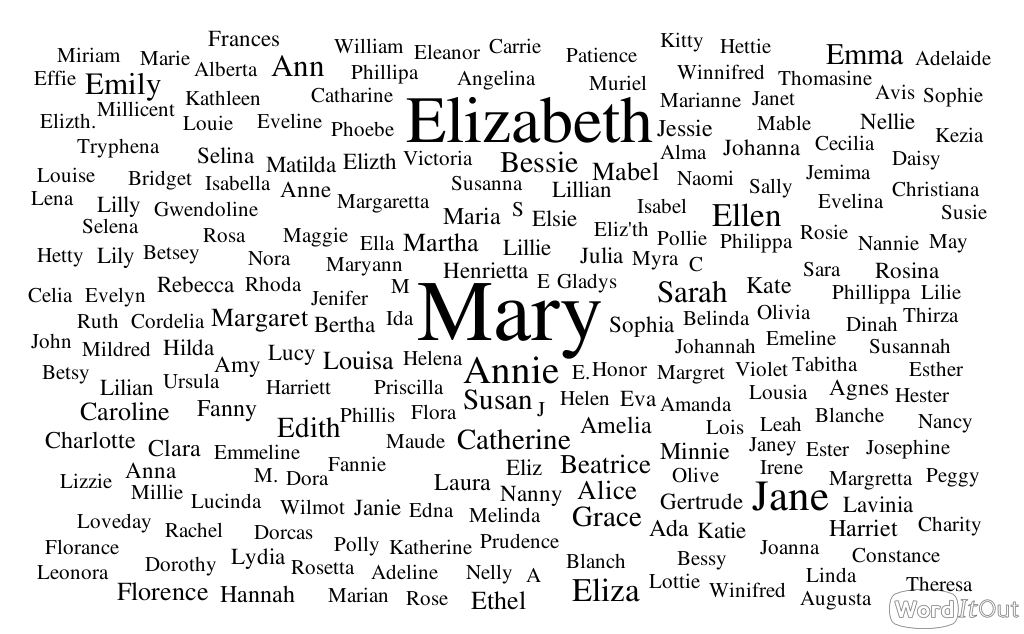 [Speaker Notes: We can compare across time periods.

In 1891, Mary is still #1, Elizabeth still #2 (NB reminder: these are names recorded in the census, not names for births in that year)

Again, we see variants of Elizabeth.

We also see different names to those that were popular 50 years earlier.  An example is Florence (note that there’s also a variant spelling)

Q: these are the 200 or so most common names. Is Minnie one of them (answer: yes. SE of ‘Mary’)]
Popularity of the name ‘Florence’
Longfellow, (1857) Santa Filomena, The Atlantic Monthly 1(1)

"Lo! in that house of miseryA lady with a lamp I see…"
Source: freecen.org.uk
Constructing longitudinal data
Longitudinal data sets are constructed from modern censuses
ONS Longitudinal Study; Scottish Longitudinal Study; Northern Ireland Longitudinal Study
These rely on name and date of birth for linkage
Date of birth was first asked in the 1971 Census
Can we attempt to build longitudinal data from FreeCen data?
Can we find the same person in two or more censuses
[Speaker Notes: Can we find what we think is the same person in more than one census?]
Matching people by name
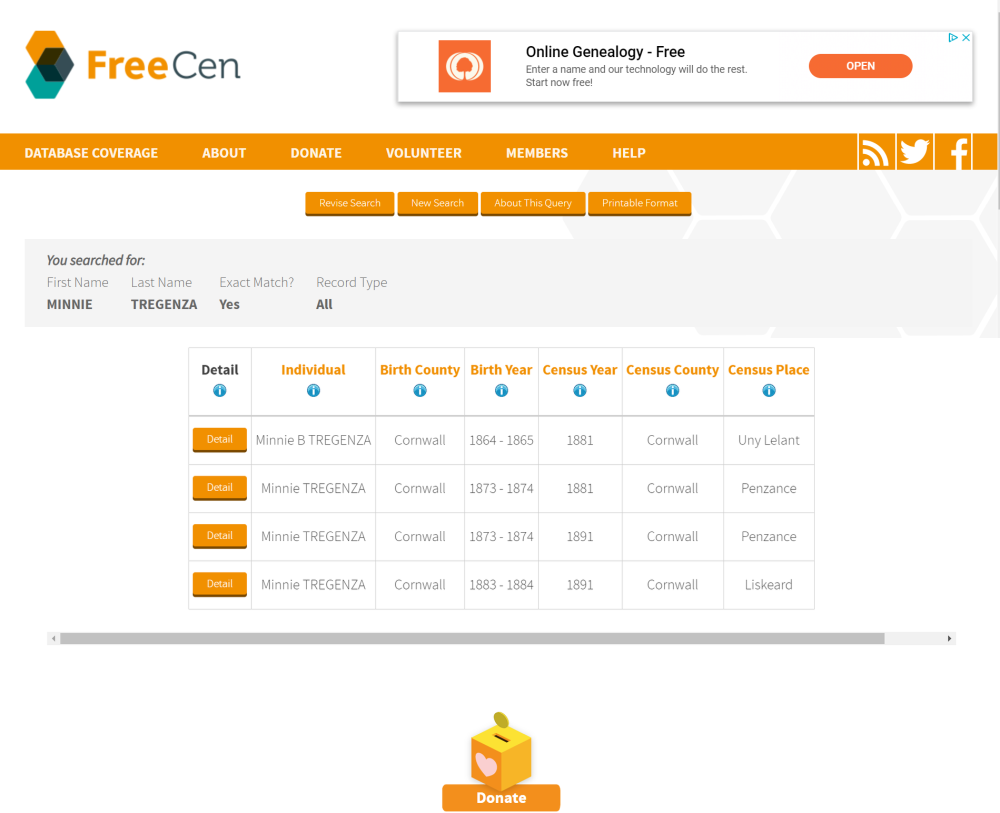 ?
?
Source: freecen.org.uk
[Speaker Notes: Looking across censuses, we have two Minnie Tregenzas in 1881 and 1891. This gives four possible match combinations. At most two can be correct, but it is also possible that there are no correct matches]
Matching people by name
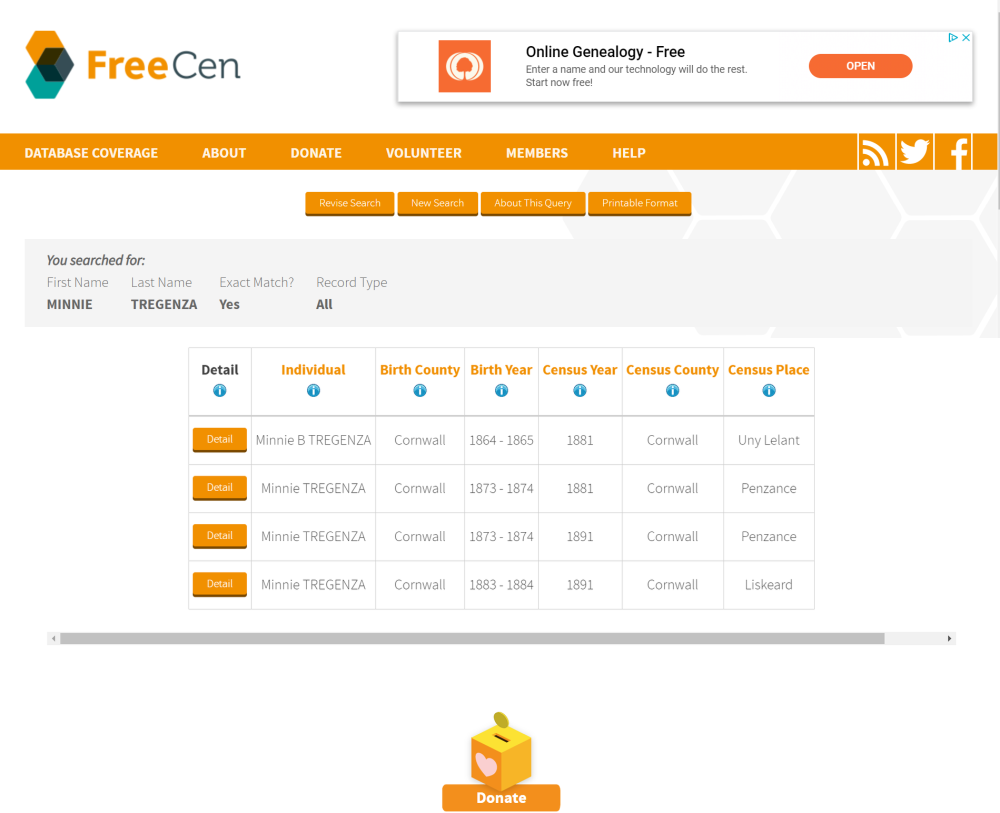 Source: freecen.org.uk
[Speaker Notes: Looking at birth year, we can be identify one feasible match, and reject the others]
How unique are names?
One person in group:
The name is unique in the data set
Source: freecen.org.uk
[Speaker Notes: For women

1841: 27% of the sample (women) have unique names
1891: 52% of the sample (women) have unique names

So, we have quite a few unique names, but not enough to be confidently look for the same people at different times]
Source: freecen.org.uk
[Speaker Notes: Graph for males is very similar]
Increasing the chance of people being unique
We can increase our chances of finding ‘unique’ people by looking at more characteristics than just name
Age
Place of birth
We might increase the chance of having a match by ignoring initials and second names etc
Source: freecen.org.uk
How many people are unique?
Source: freecen.org.uk
[Speaker Notes: Comparisons with 1851 – birthplace not asked in the same way in 1841]
A very high proportion of people are unique on
Name
Age (years)
Birth place
This bodes well for potential to match across years
As we move from Cornwall to UK, uniqueness would drop
But…
Just because people are unique within a census, they may not match between censuses
Error in completing census
Variations in spelling or presentation of name
Variation in spelling of birth place
Errors introduced by transcribers
Error in completion: failing to follow instructions
Source: freecen.org.uk
Transcription errors
Transcription errors:extreme marital age differences